Francouzská kinematografie od roku 1959 do současnosti
FAV334		14. 3. 2019

Mgr. Šárka Gmiterková, Ph. D.
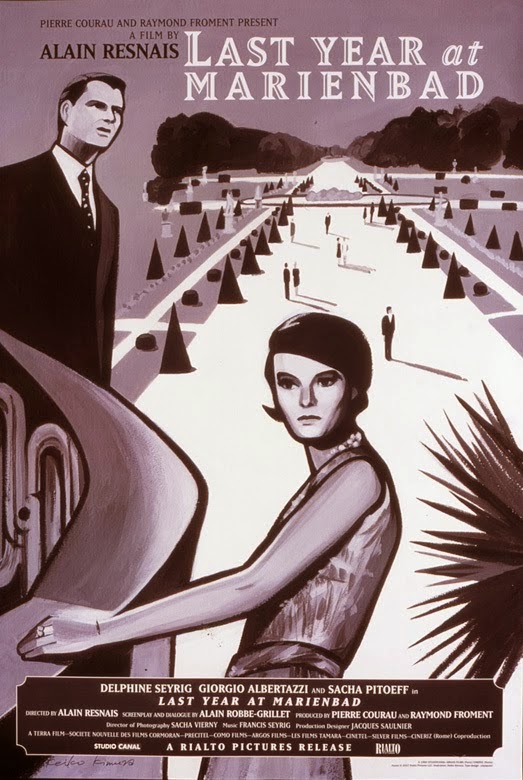 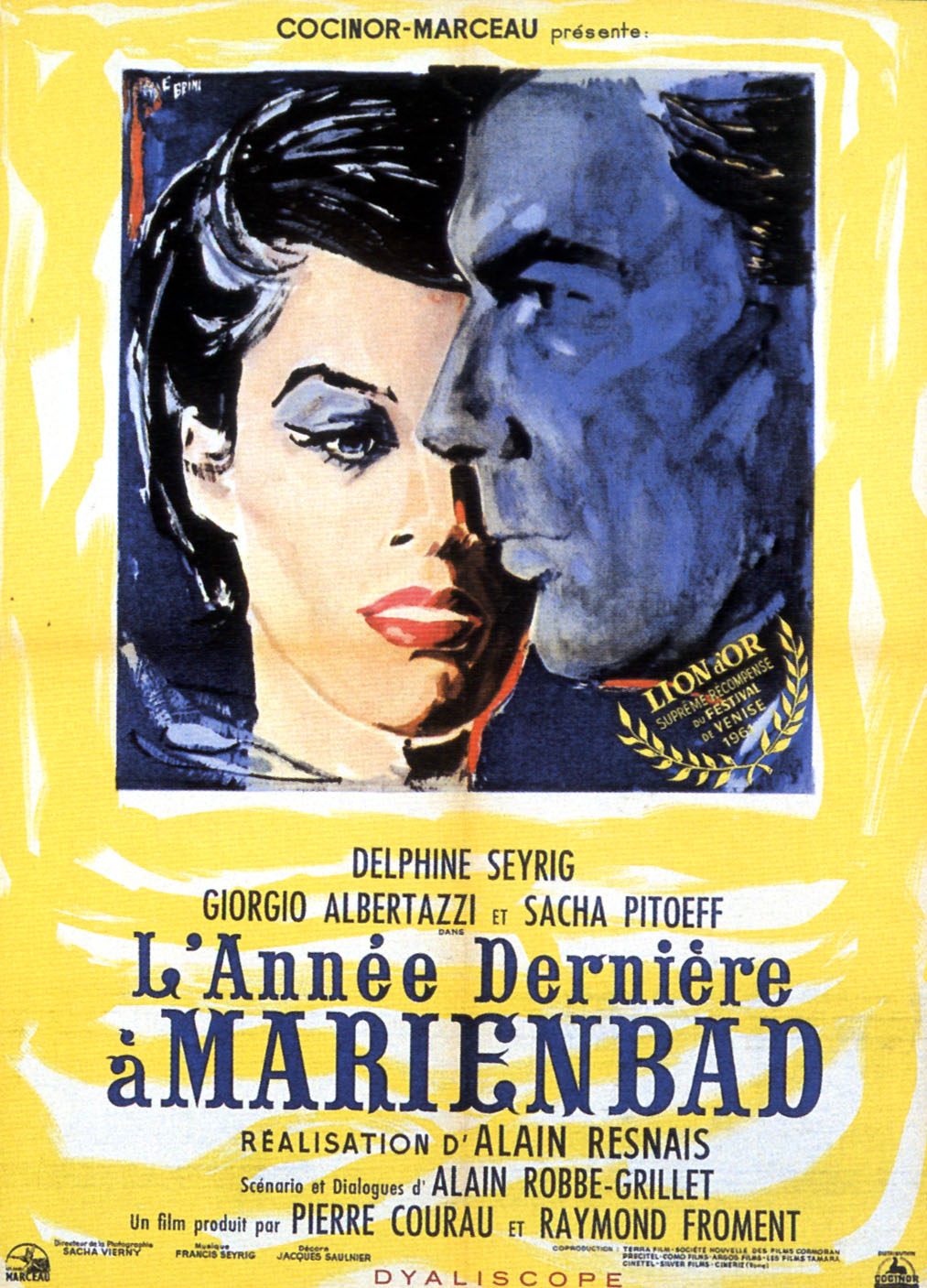 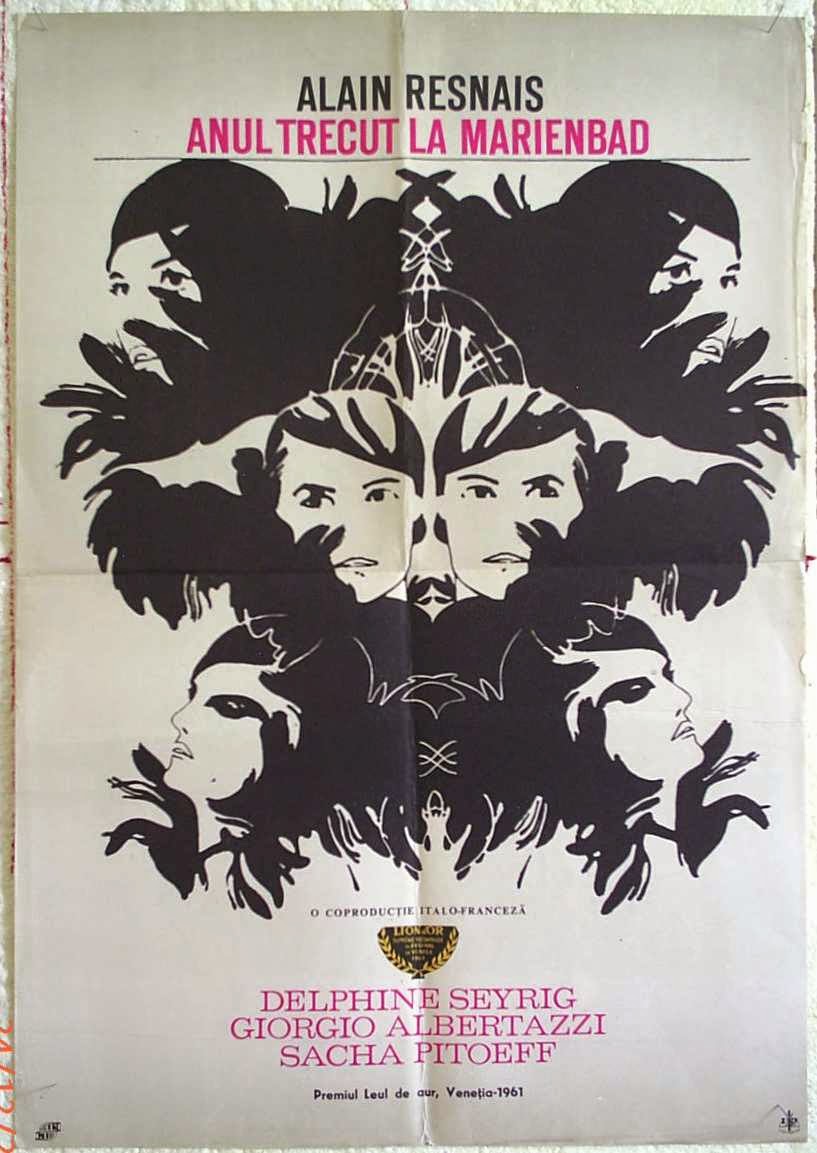 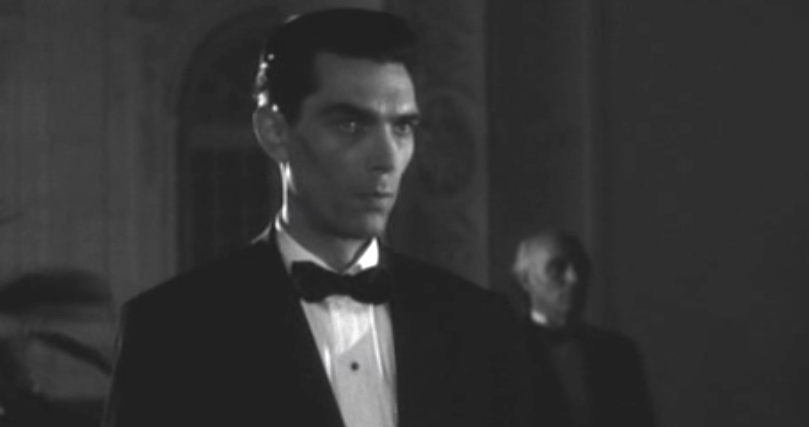 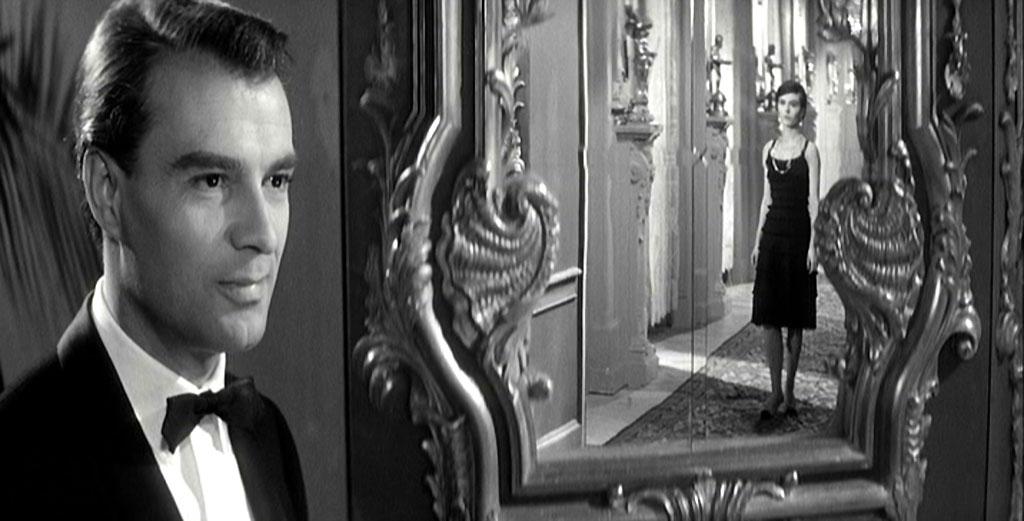 M (Sacha Pittoëff ) X (Giorgio Albertazzi)& A (Delphine Seyrig)
Přijetí filmu
1961 – Zlatý lev na MFF Benátky

Rozporuplné reakce
Nová filmová řeč
Chladný a vykalkulovaný film

“Jsme zkrátka proti módě v umění ve jménu jeho modernosti” Otakar Váňa, Film a doba (1961)
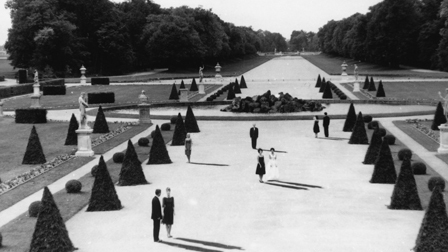 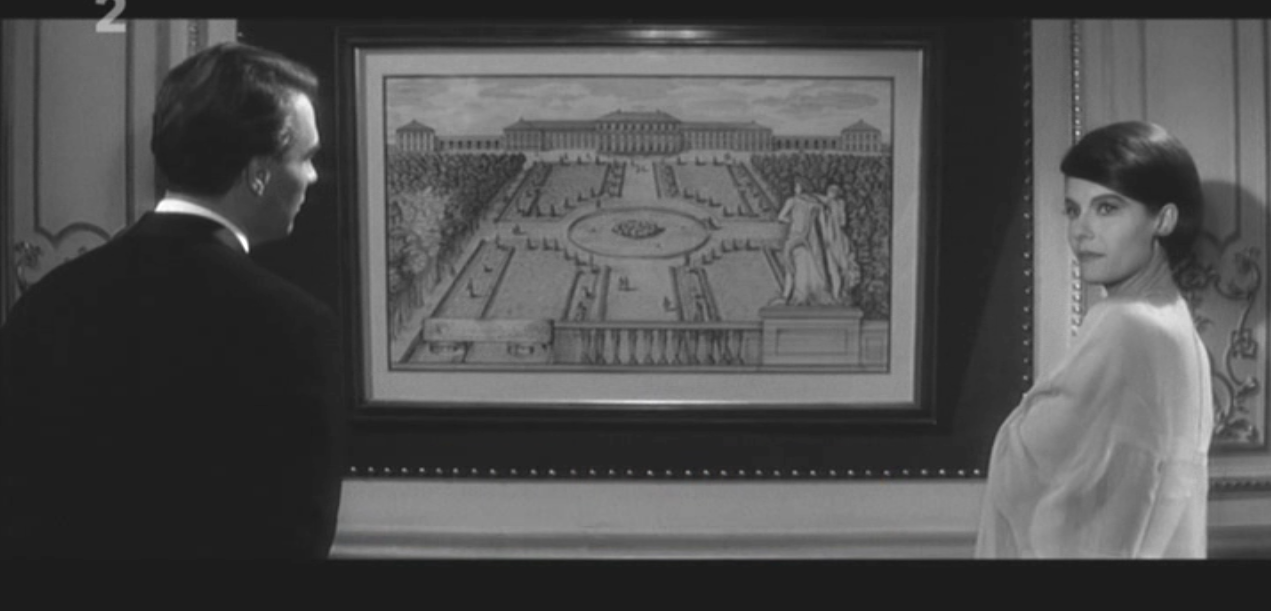 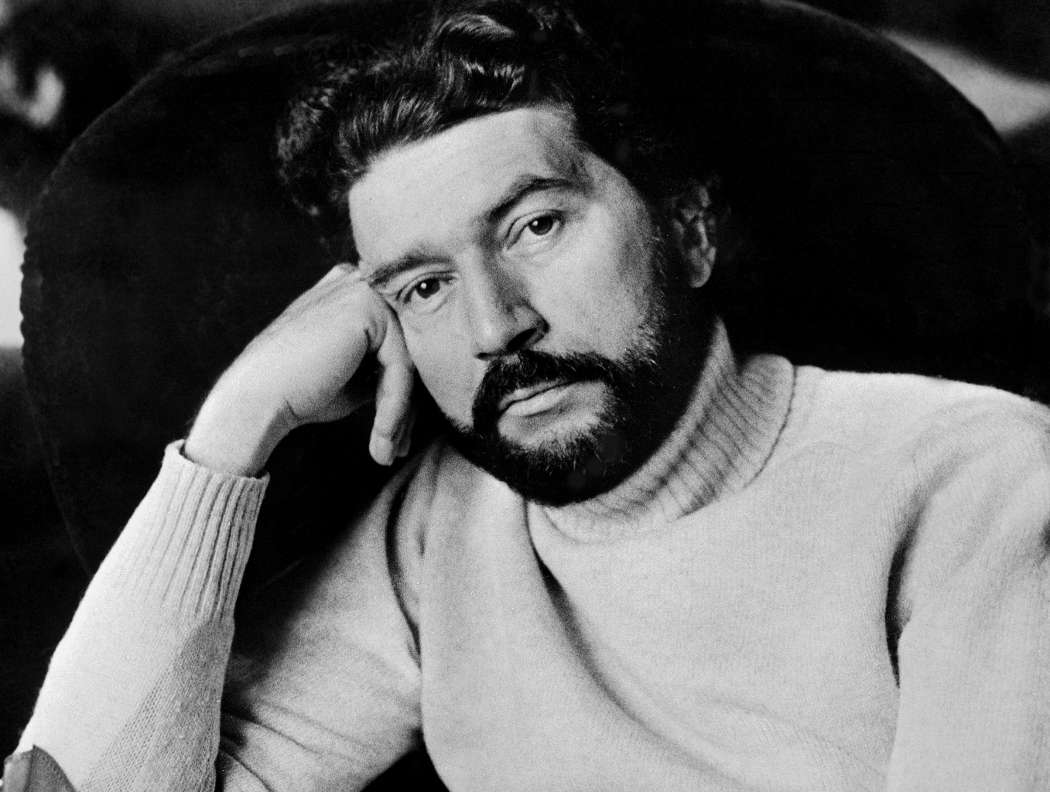 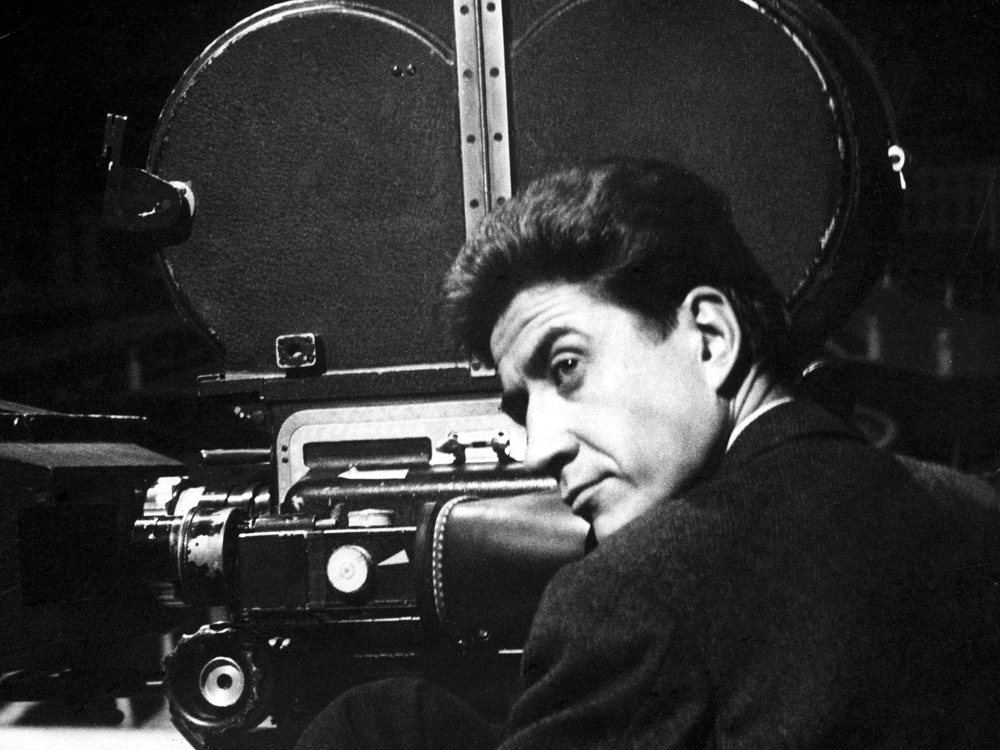 Alain Robbe-Grillet & Alain Resnais
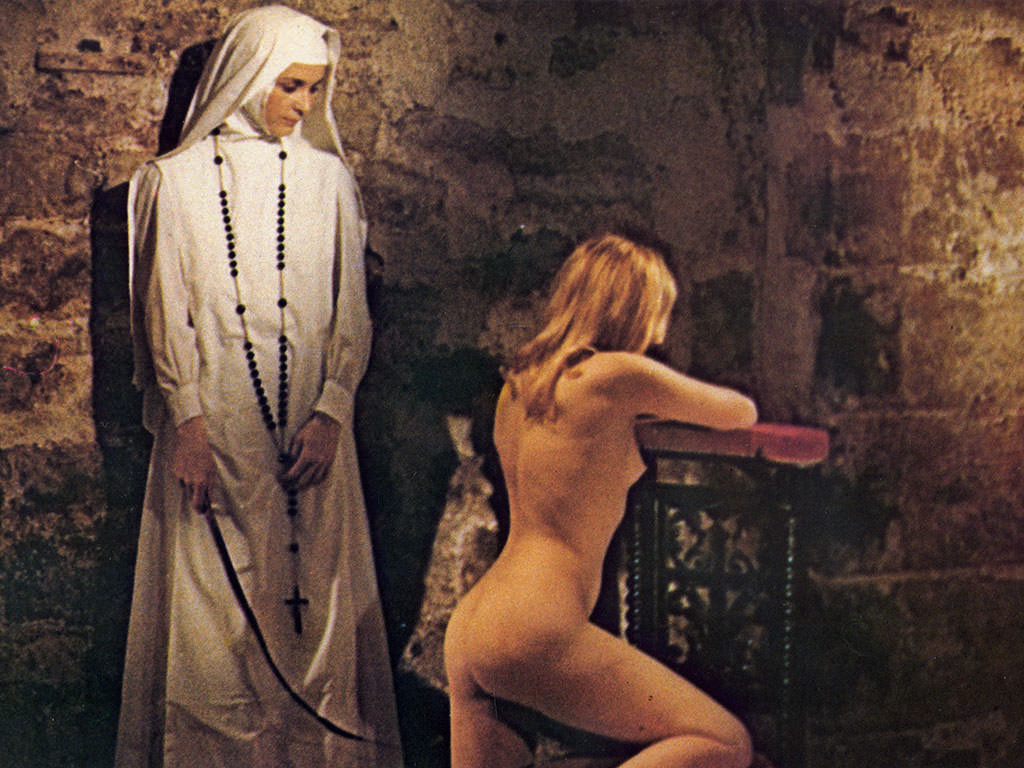 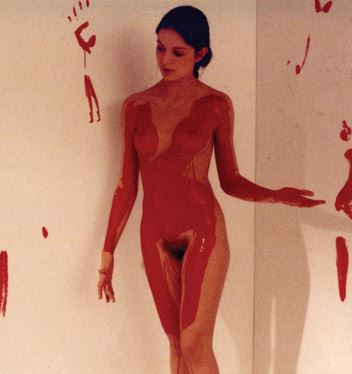 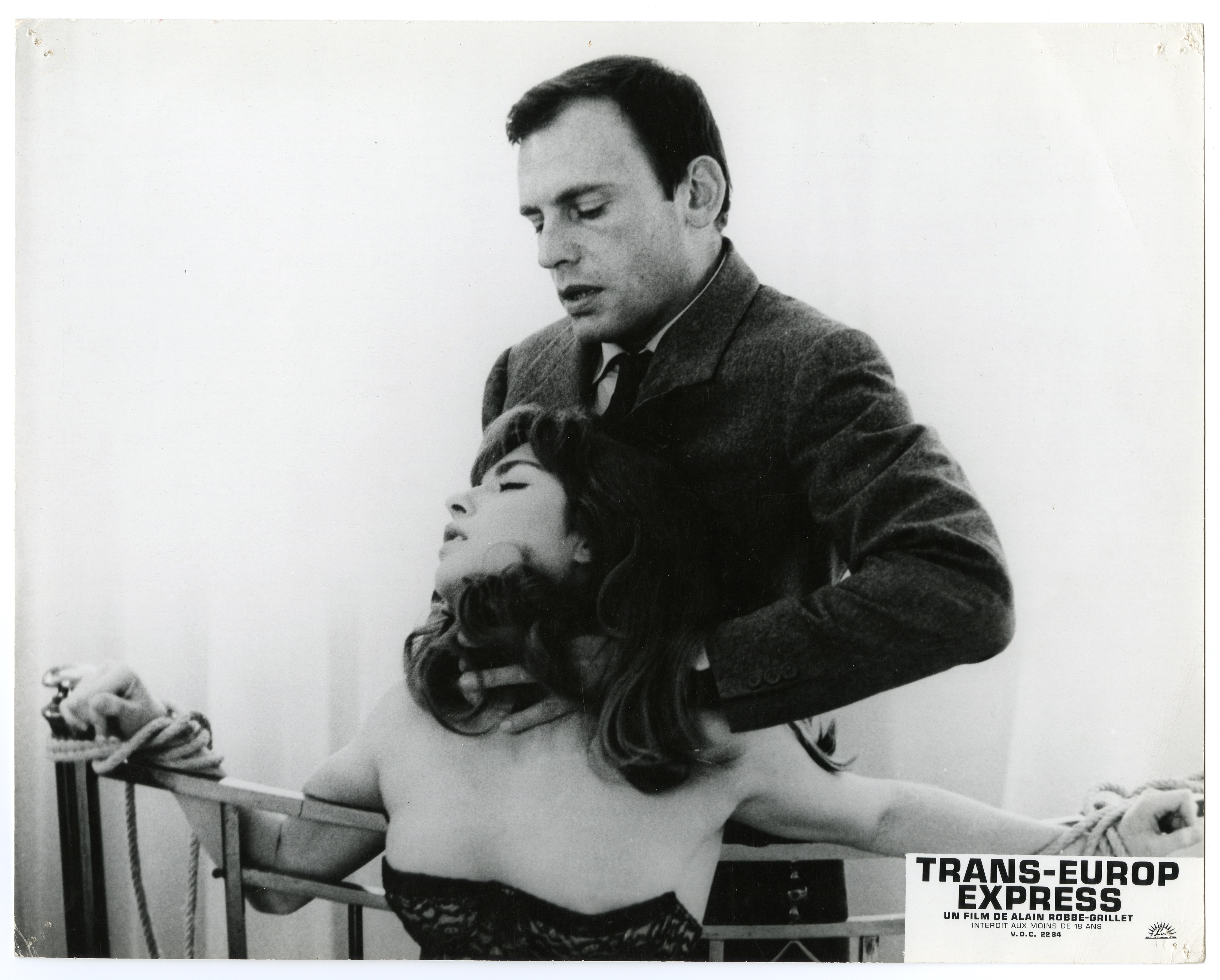 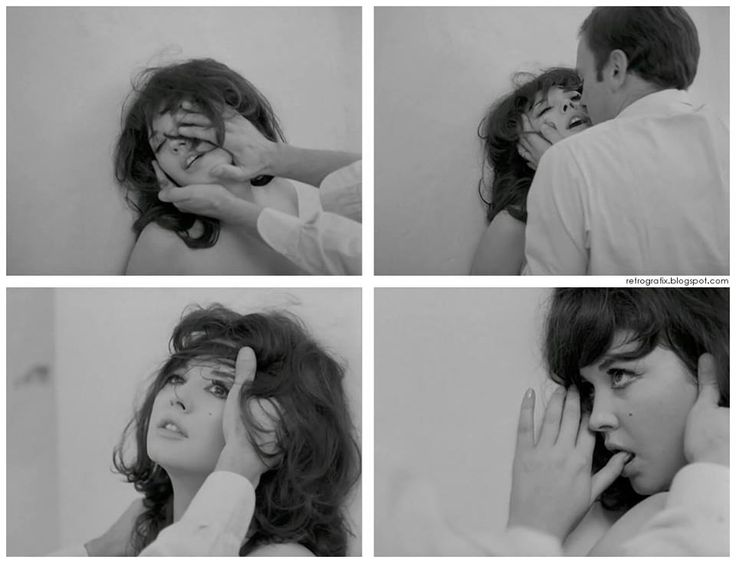 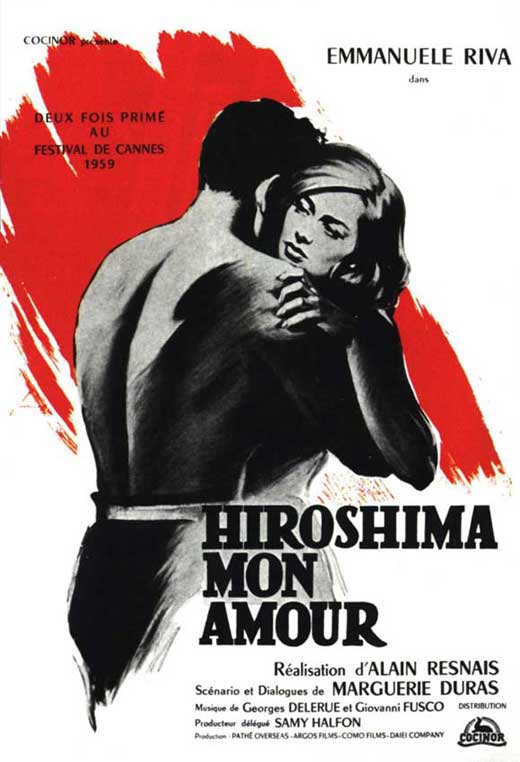 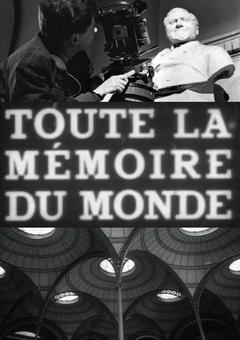 Všechna paměť světa (1956) noc a mlha (1956)hirošima, má láska (1959)
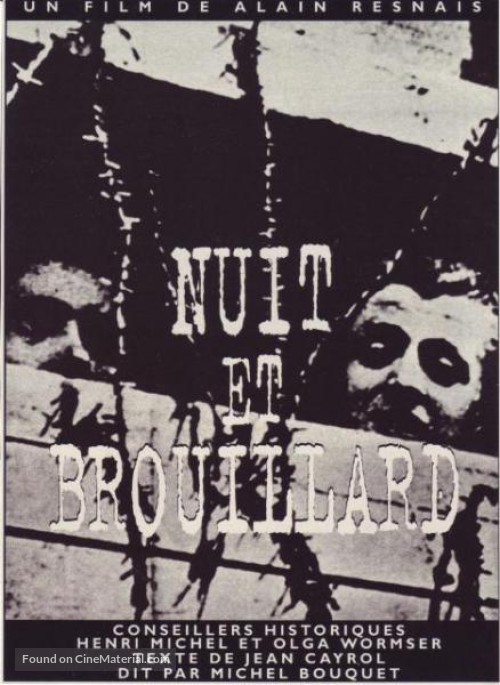 Hirošima, má láska (1959)
Celovečerní debut Alaina Resnaise
scénář Marguerite Durasová
Dvě bezejmenné postavy – francouzská herečka a japonský architekt – prožijí krátký, ale intenzivní milostný vztah
Nadšené přijetí kritikou a divácký úspěch
Kinematografie pracuje s dvojím časem a realitou podobně jako literatura
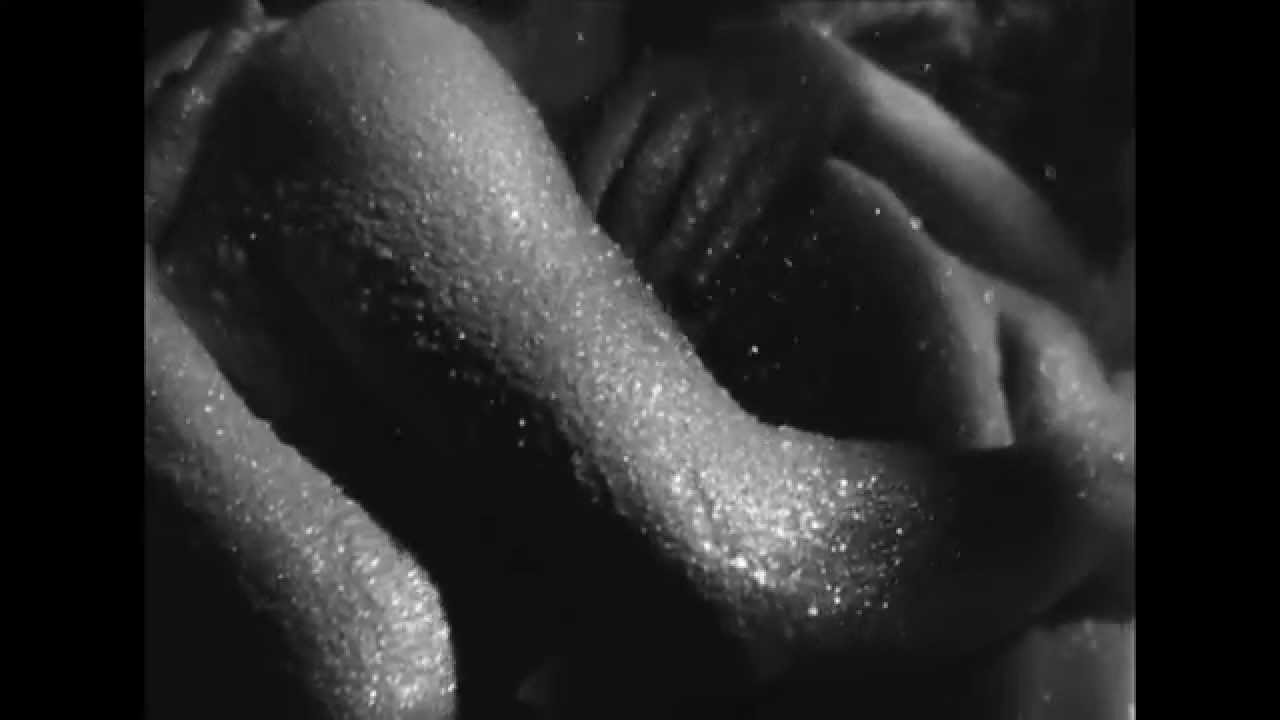 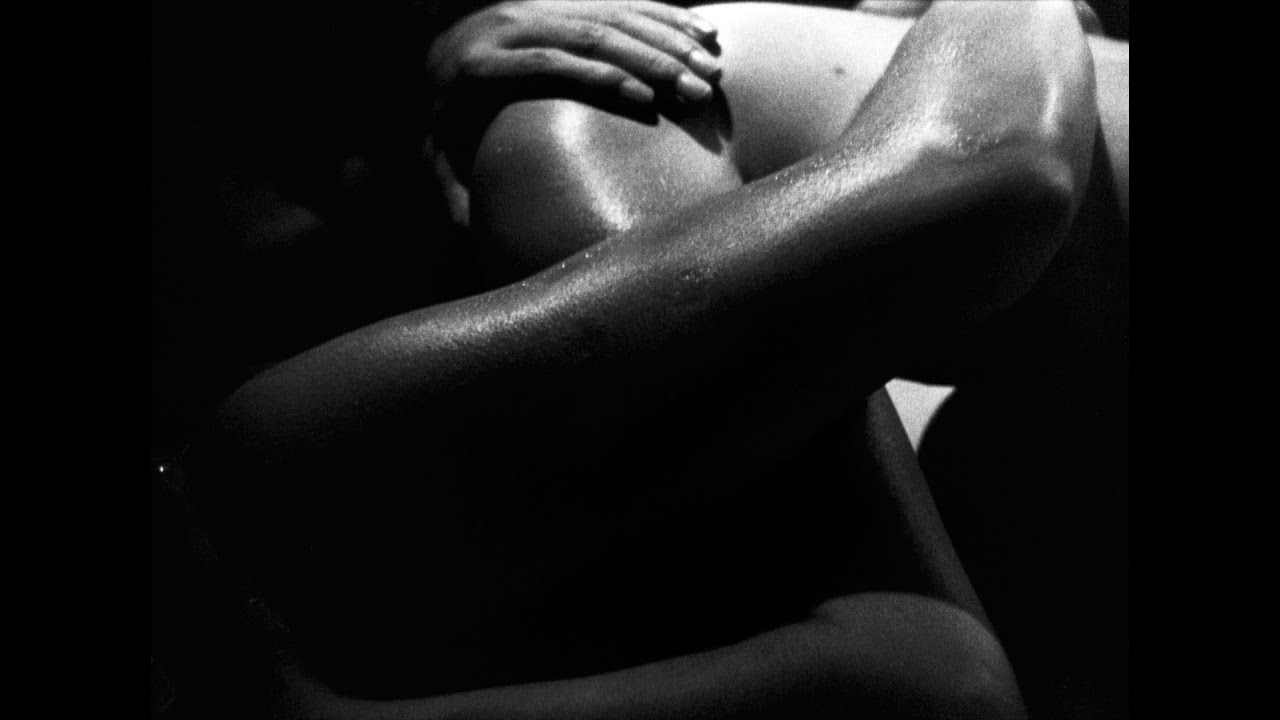 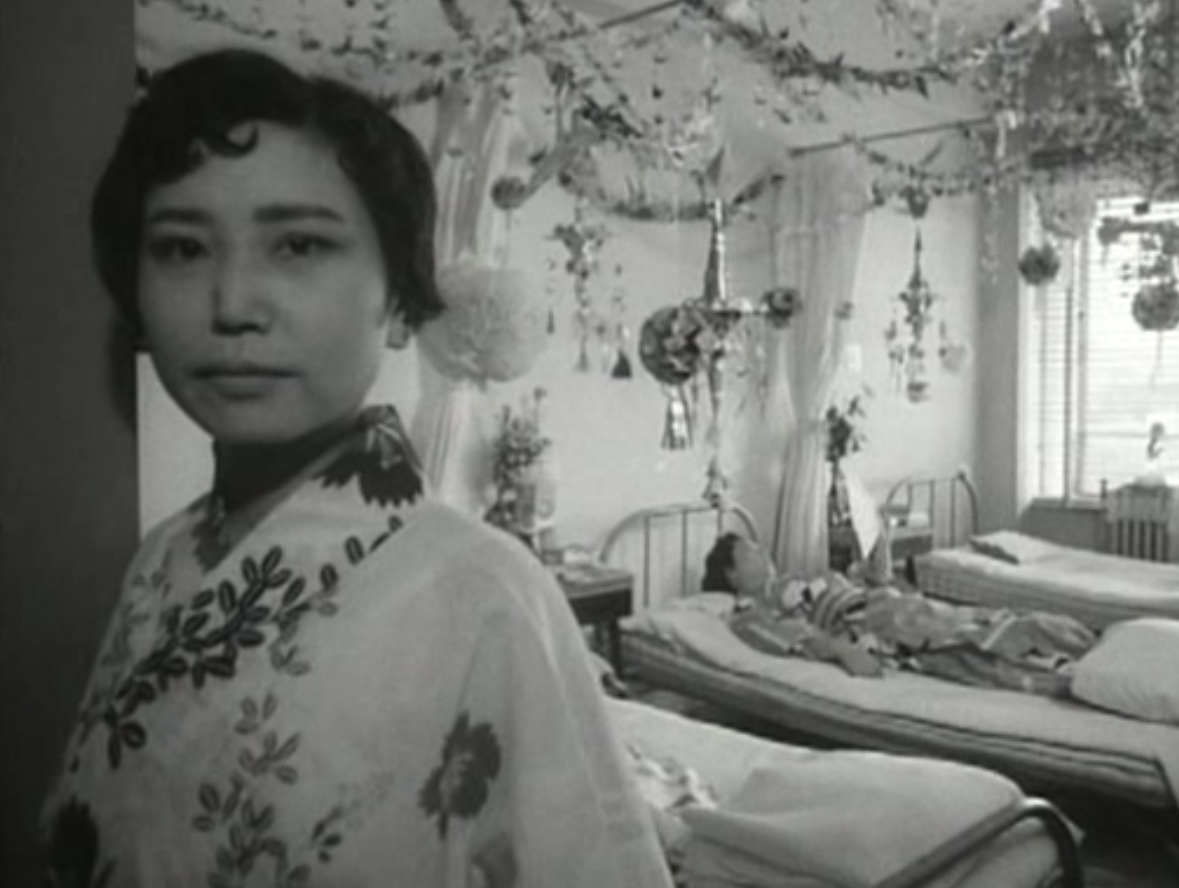 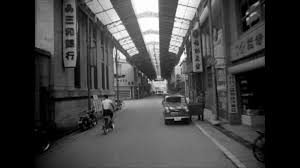 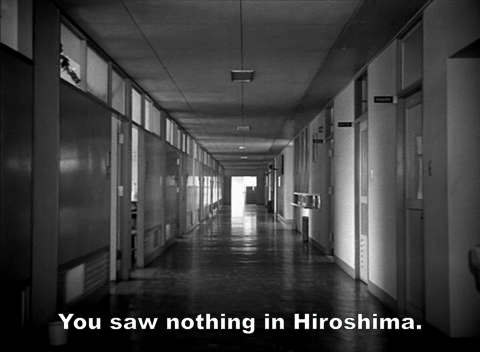 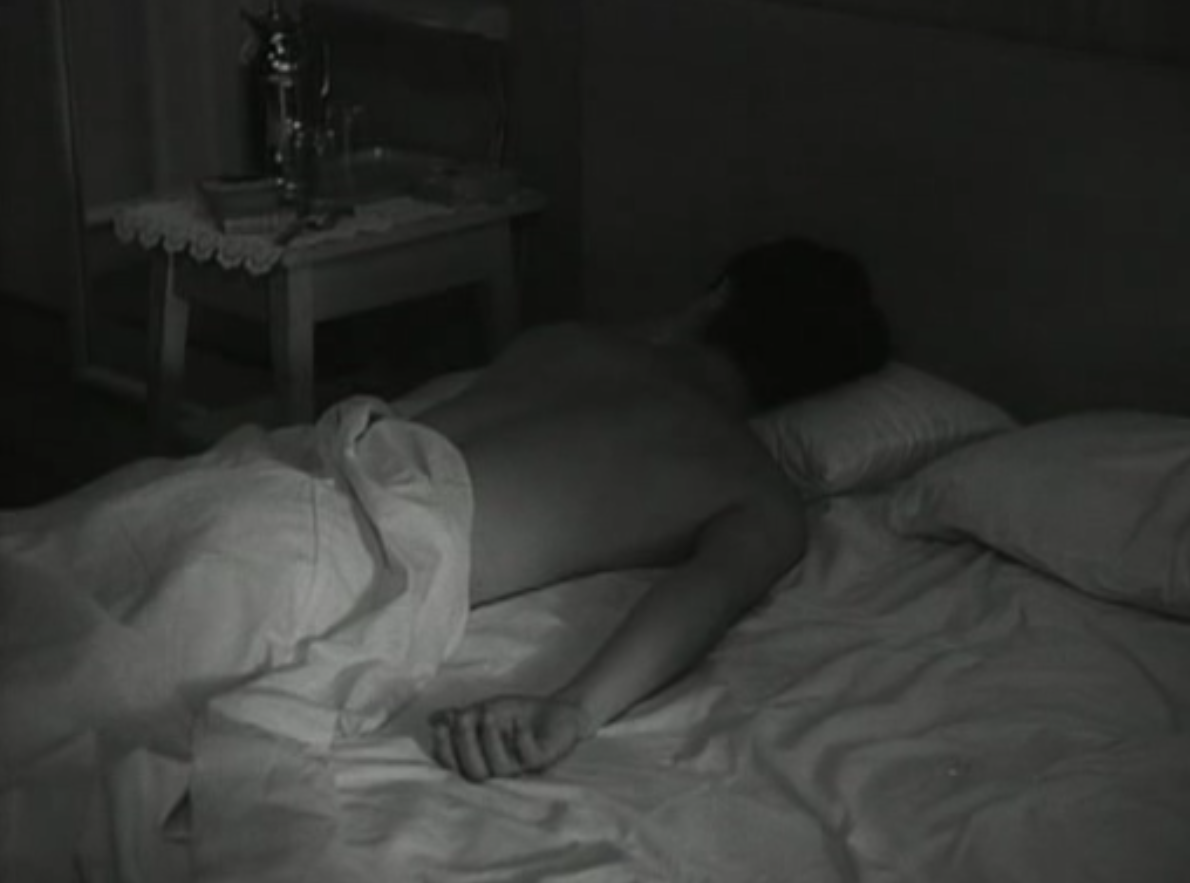 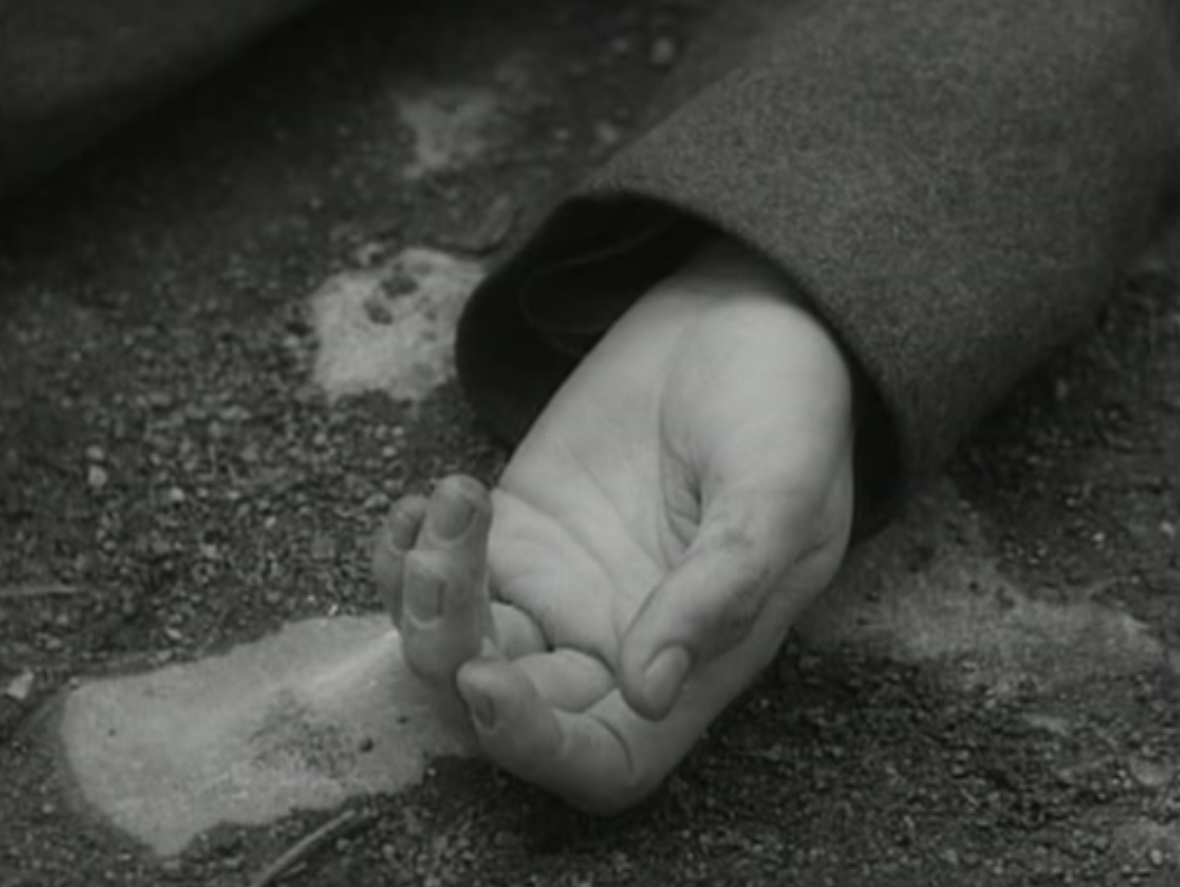 Záasady hnutí nového románu
Loni v Marienbadu jako série odmítnutí
Klasické zápletky
Stabilního POV
Konvenčních postav
Chronologie
Naturalismu
Kontextu a uzavřené interpretace
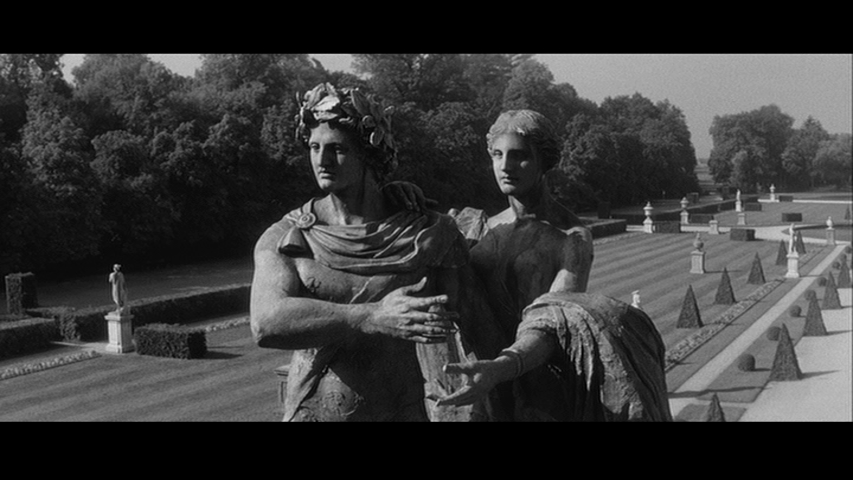 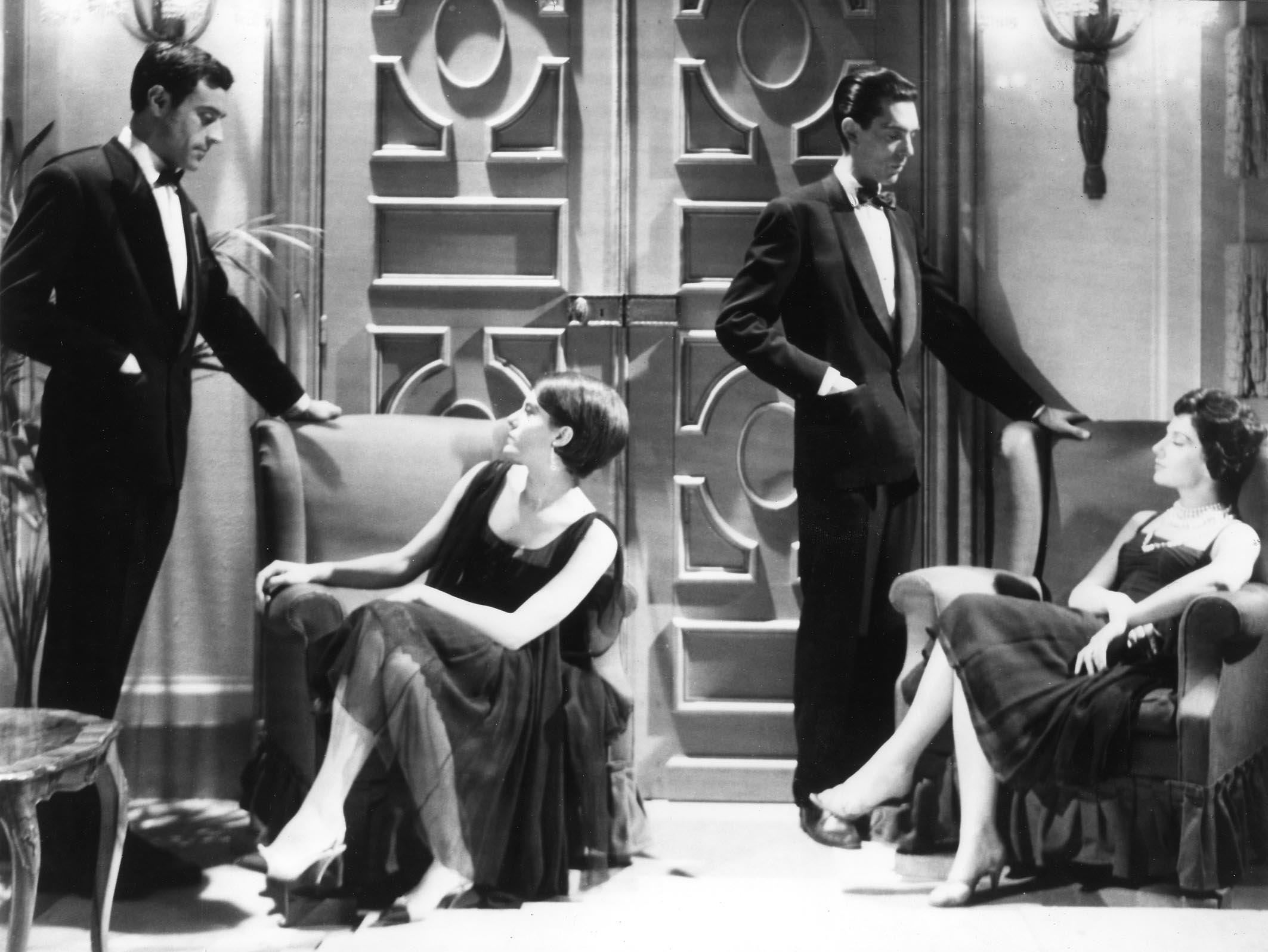 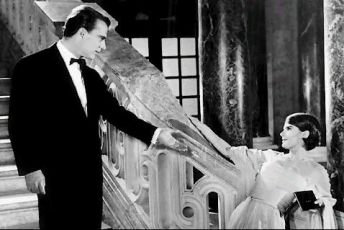 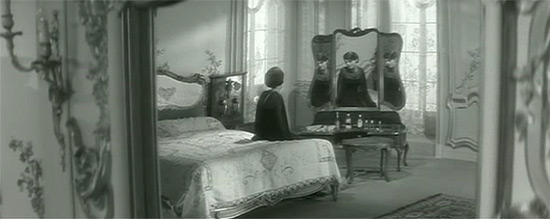 Možná čtení
Loni v Marienbadu jako přemlouvání
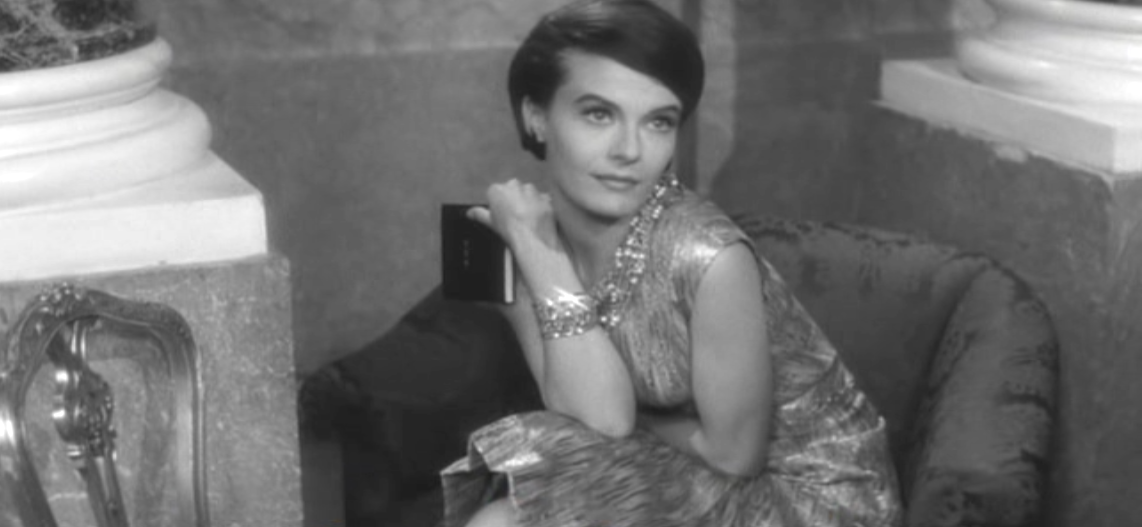 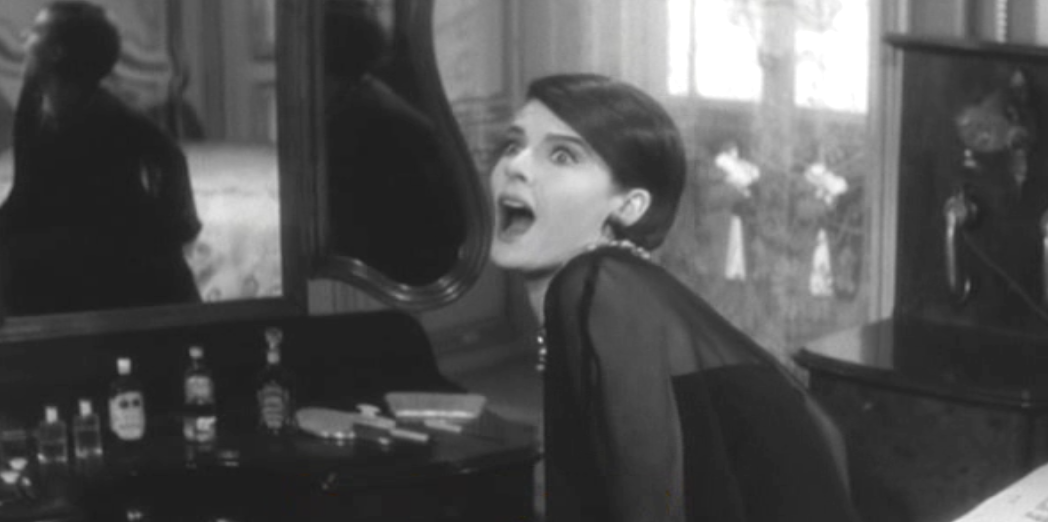 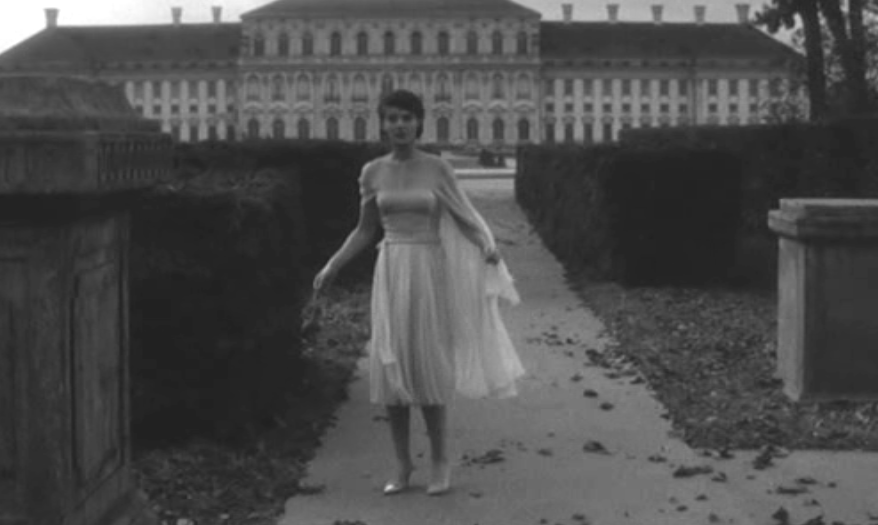 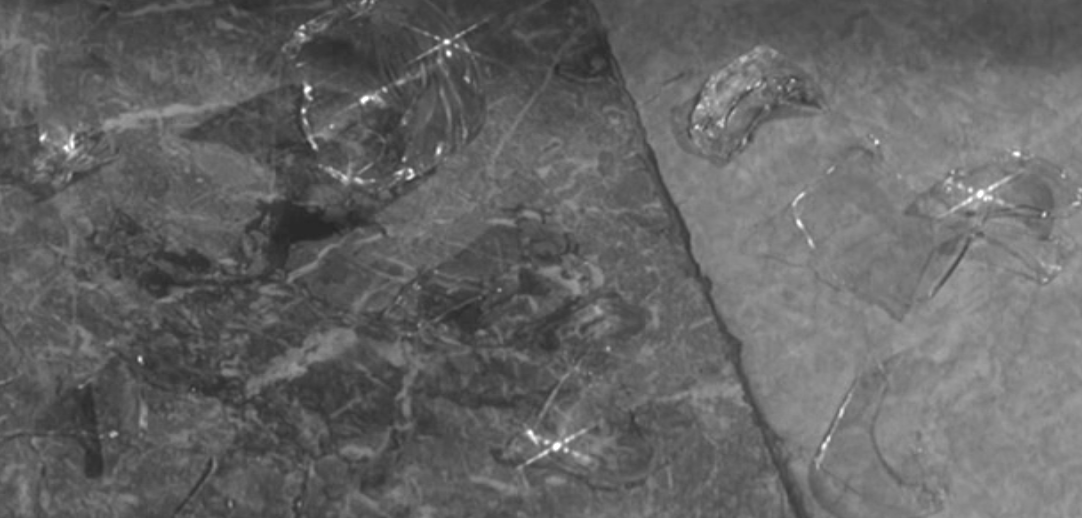 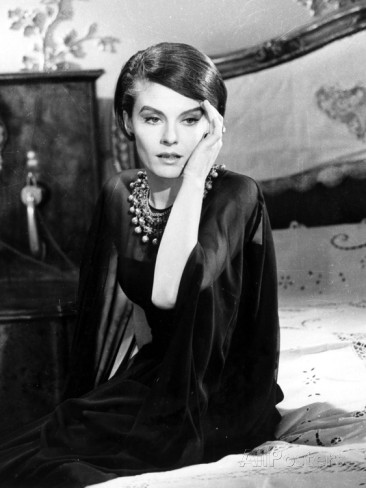 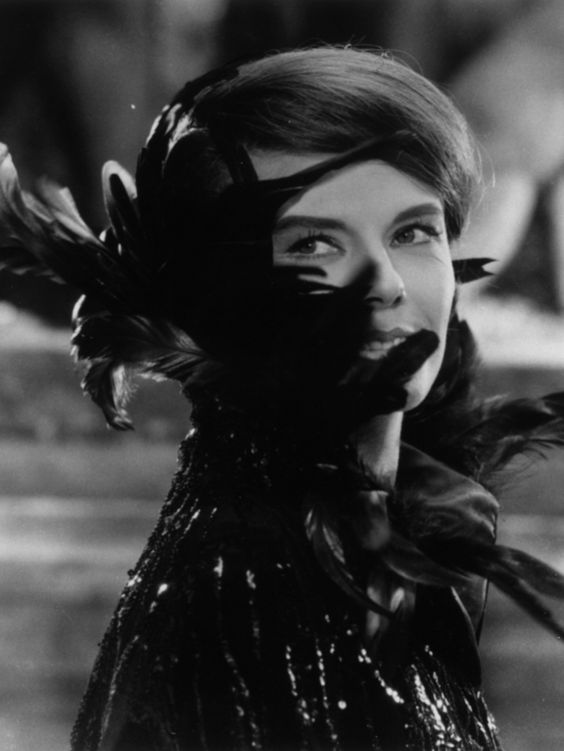 Kostýmní návrhy Coco Chanel
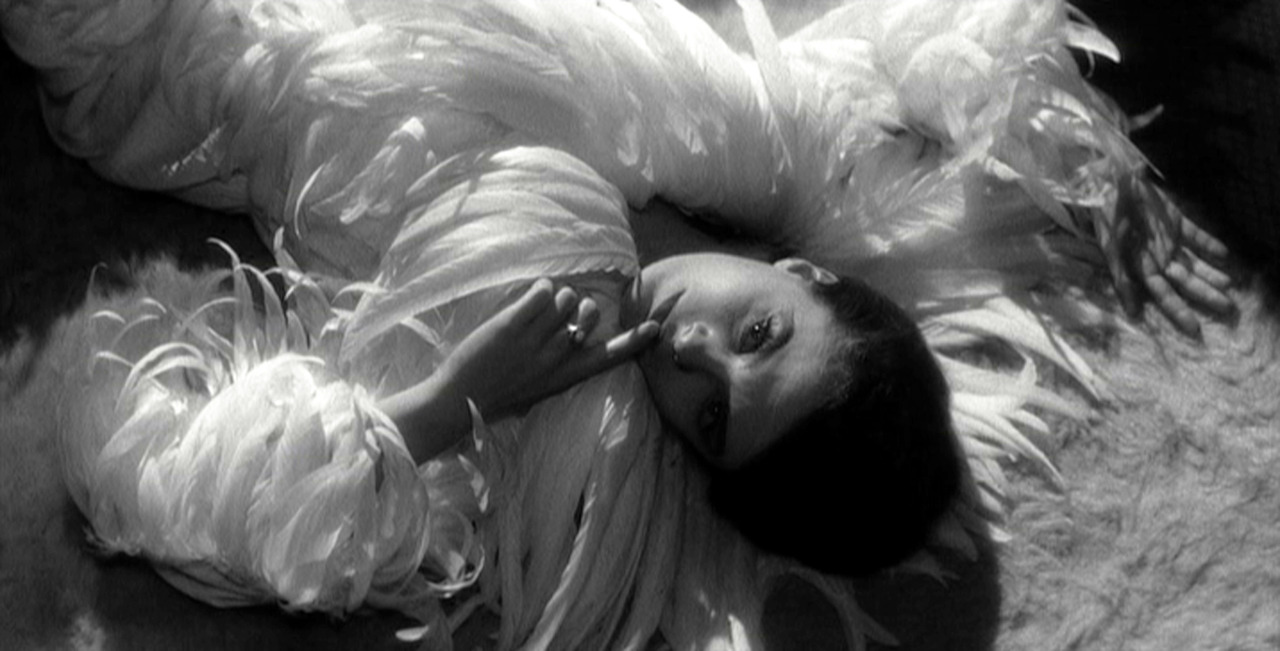 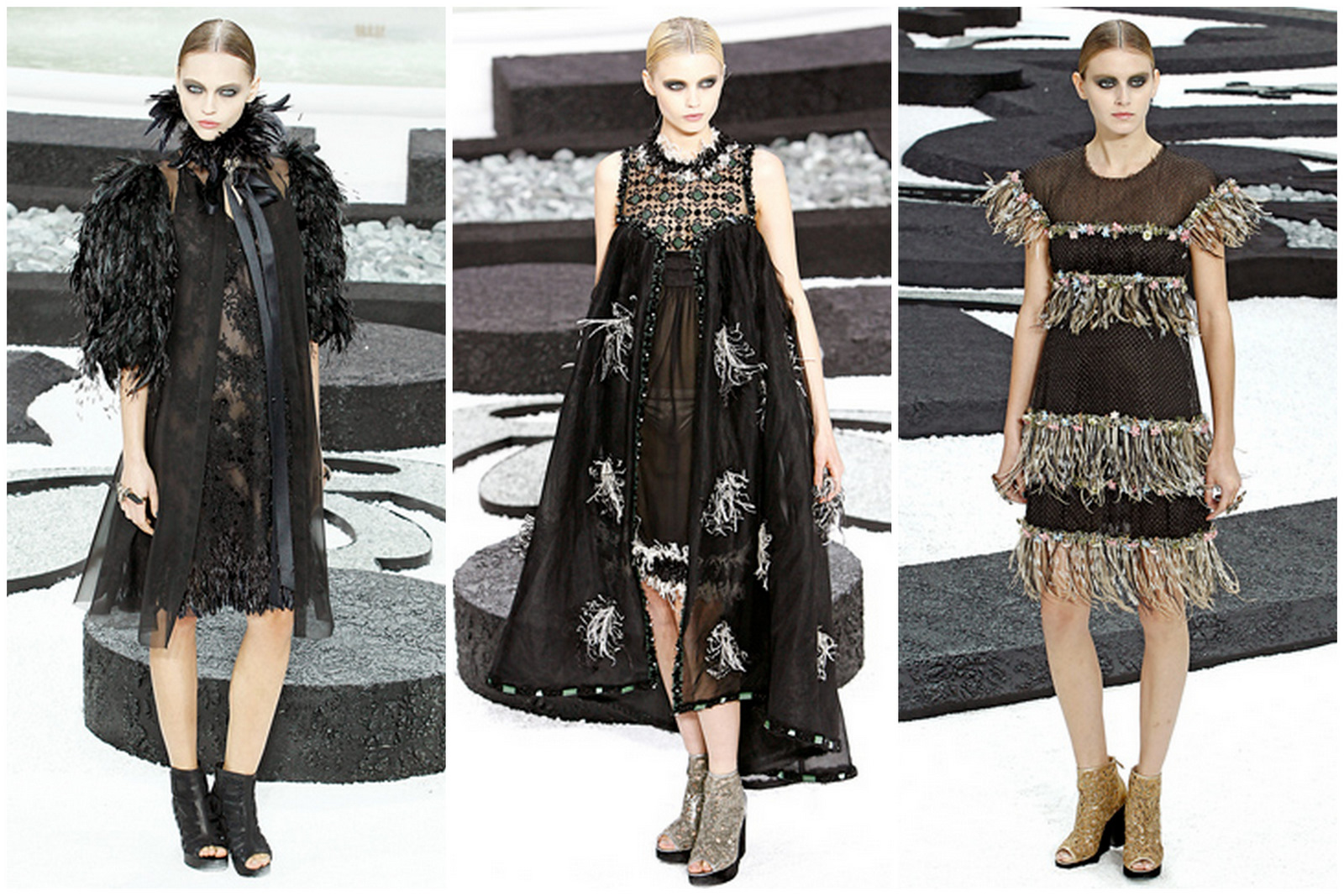 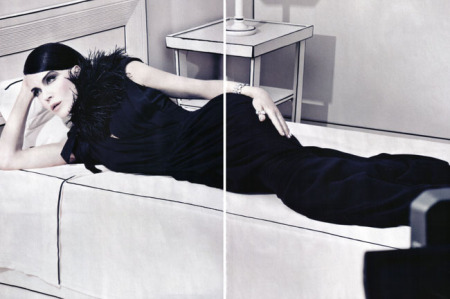 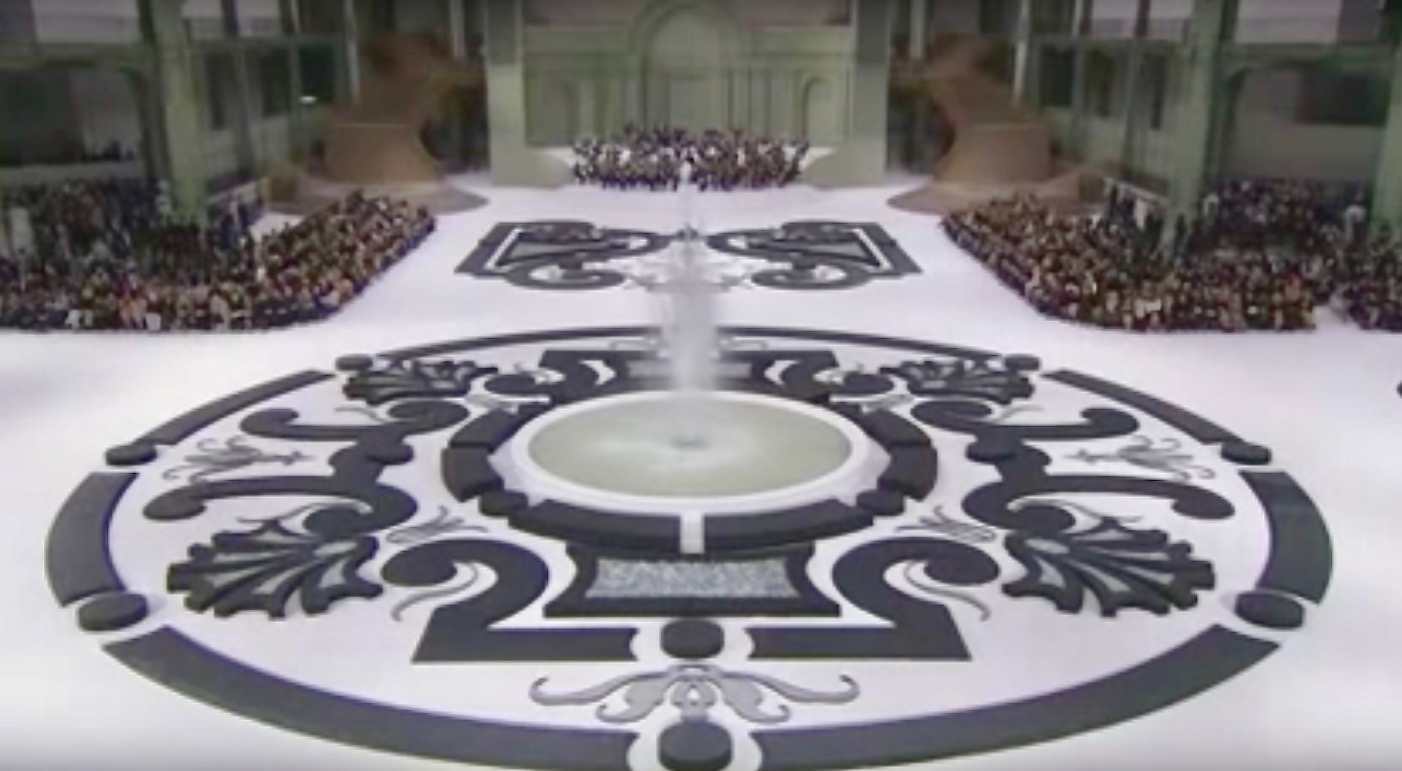 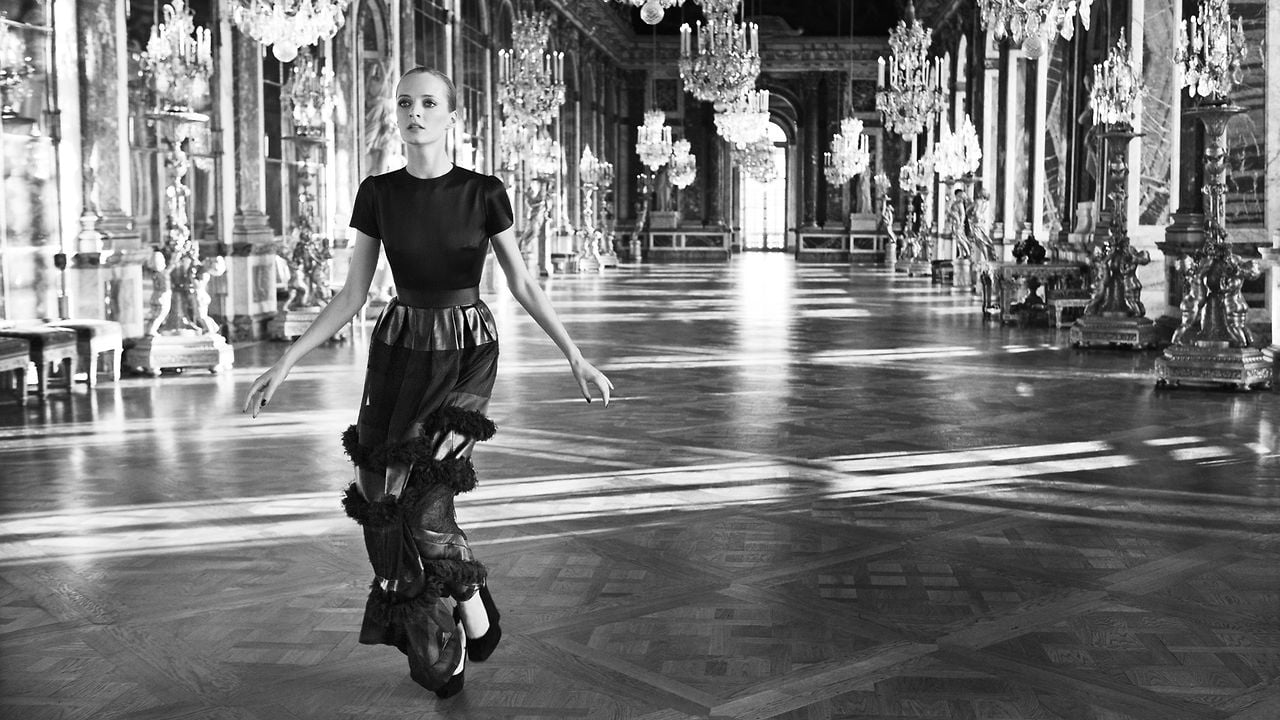 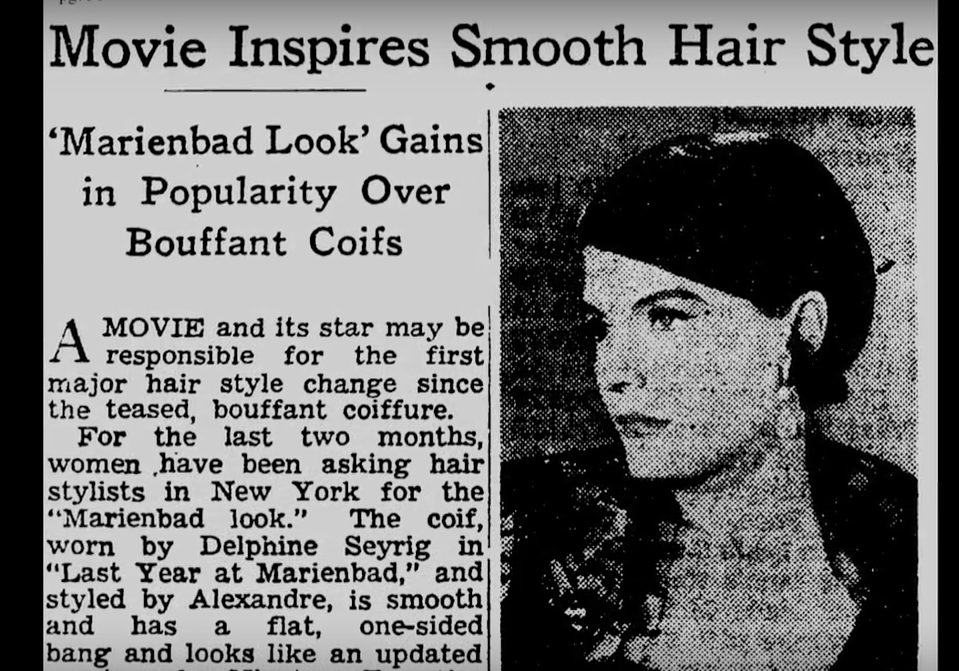 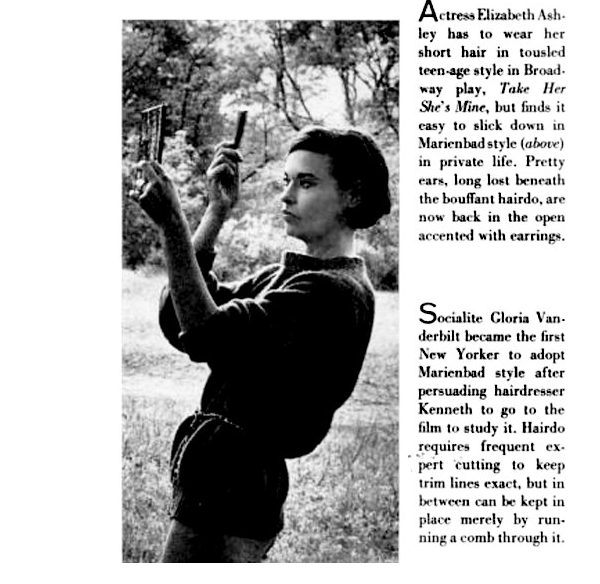 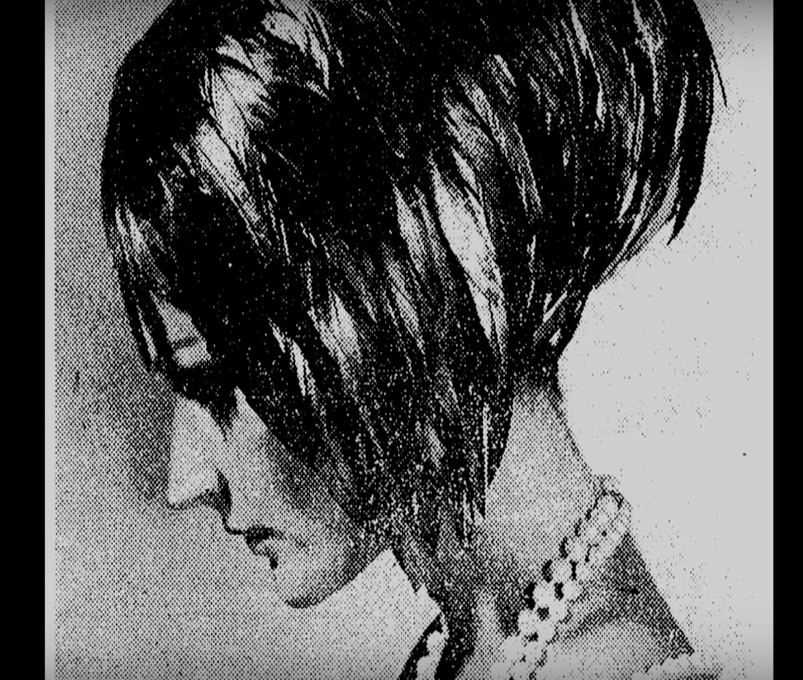 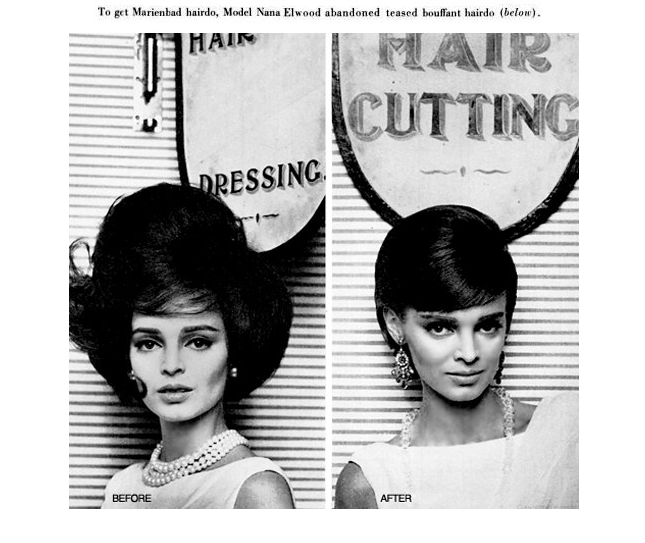 Kameraman a scenáristaohrožené profese?
scenárista
Prestiž profese klesá, ale kvalitativně zůstává skoro beze změny
Žánrová kinematografie scenáristy potřebuje – např. Jean Aurenche a jeho podíl na 19 scénářích v 50.letech X 16 scénářů v 60. letech
Tvůrčí tandemy nové vlny – Francois Truffaut a Marcel Moussy (Nikdo mne nemá rád, Střílejte na pianistu), Claude Chabrol a Paul Gégauff (14 filmů),  Alain Resnais a jeho těsná spolupráce s představiteli hnutí nového románu
Na druhou stranu:
Legendy o improvizovaných projektech bez scénáře mají dopad na další generaci filmařů
Scenáristé zůstávají spisovatelé
Režisérské ambice
jean-claude carrière